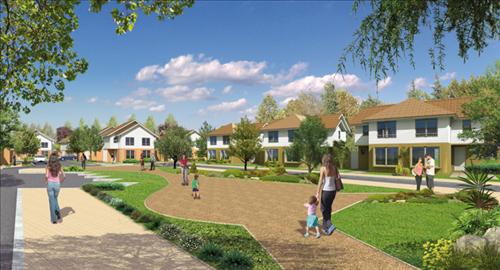 Algunas Instituciones del Barrio
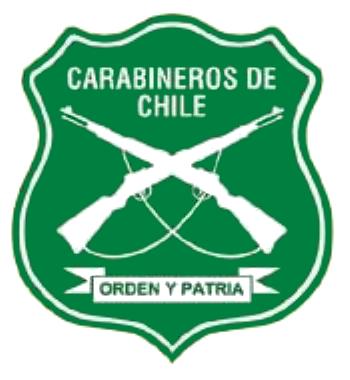 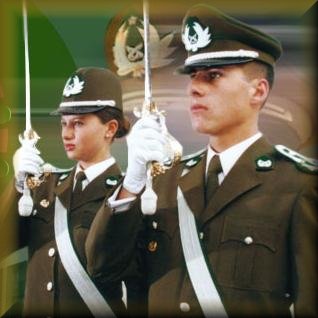 Carabineros en el  Barrio
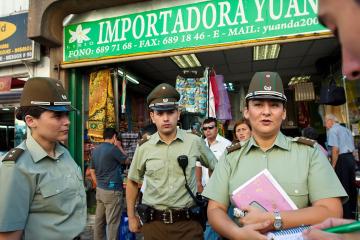 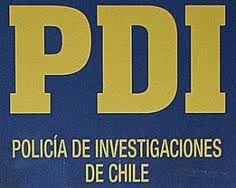 Policía de Investigaciones
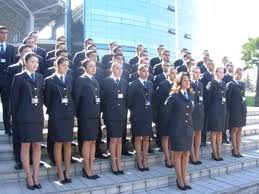 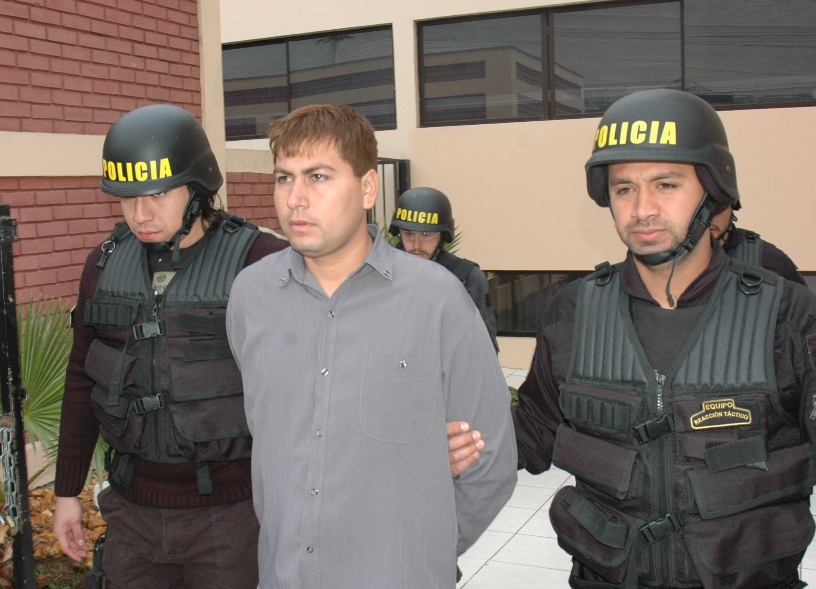 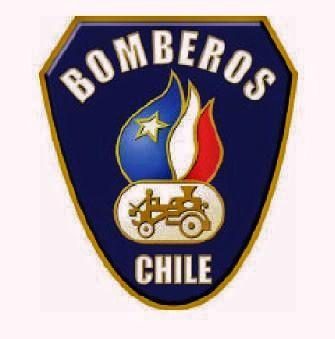 Bomberos
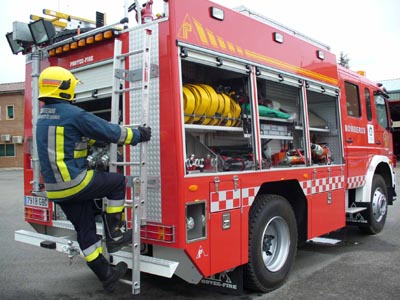 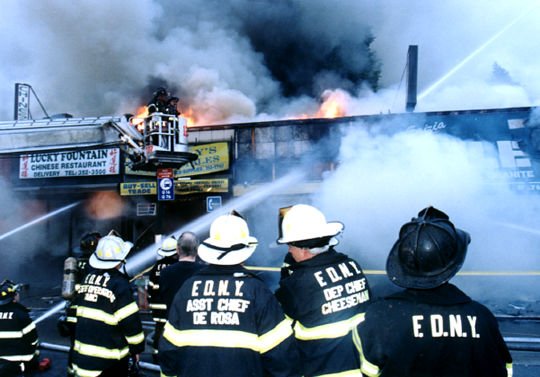 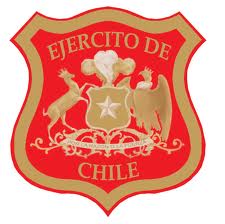 Militares
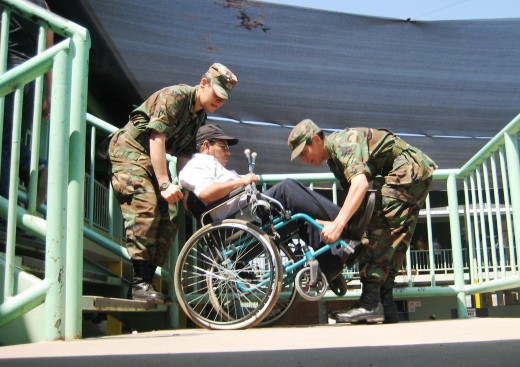 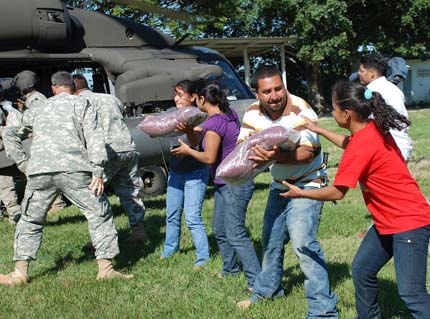 SAMU
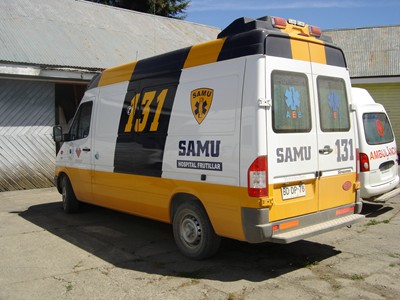 SAMU EN ACCIÓN
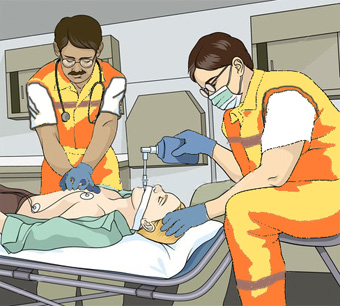